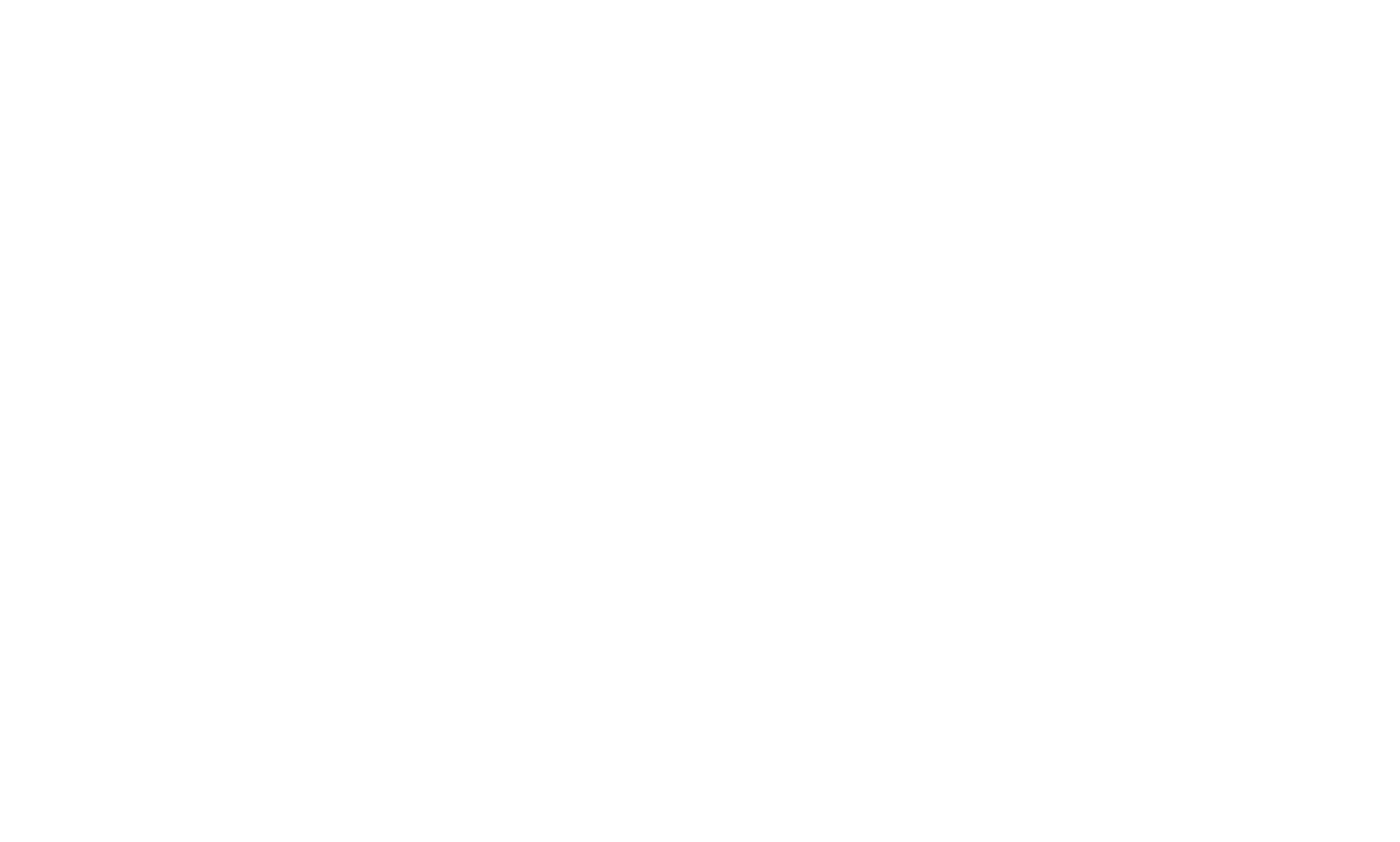 IDENTIFICATION OF EMOTIONS, MANAGEMENT AND EXPRESSION
Daiva Leskauskienė Klaipeda Zemyna gymnasium daiva.leskauskiene@gmail.com
Daiva Pukelienė Klaipeda Zemyna gymnasium daiva.p@zemynosgimnazija.lt
INTRODUCTION
MAIN RESULTS AND CONCLUSIONS
We became interested in this topic because we noticed that these days people very often do not know how to express their true emotions and also do not know how to hide and control them. We decided to choose this topic and reveal the concept of emotions and the importance of their management. It is interesting to explore how students feel at school and how they manage to communicate with peers and teachers.

This  topic is very relevant, as the Seimas approved the initiative of the Ministry of Health (SAM) and  declared  2020 the Year of Children's Emotional Well-Being. The aim is not only to draw the public's attention to the importance of children's emotional well-being, but also to create the most favorable conditions for its creation in Lithuania by envisaging and implementing specific measures.

The aim: to investigate the opinions of Ist-IVth grade high school students about emotion recognition, management and expression.
Objectives:
1.To reveal the concept of emotions in a theoretical aspect.
2. Analyze the importance of emotion management
3. To study the opinions of Ist-IVth grade high school students about emotion identification, management and expression.
4.Summarize the results of the research, present a conclusion and recommendations.

The methods: scientific literature, document analysis, questionnaire survey (in writing, on the website ‘Apklausa.lt’), obtaining results - data analysis.
Most learners have low self-esteem and various diagnoses. They are constantly alert and conscious in their environment. Constantly feeling the threat to your lifestyle can easily create a health-threatening situation. If a person feels threatened, the body may not understand whether there is a real physical danger or whether it is psychological. Therefore, it can provoke the learner to attack or become passive. Teachers need to understand this.

M. B. Rosenberg (2000) in his book ‘Let’s Communicate Without  Anger‘ describes all positive emotions. R. Žukauskienė (2006) states that ‘a child's emotion is very difficult to understand and interpret’. Psychologist E. Masalskienė in her article (2021)  states that a certain methodology called ‘RAIN‘ ( formed according to the first letters of English words  ‘recognize‘, ‘allow‘,‘ investigate‘ and ‘need‘) can help to study one's emotion, especially when considering unpleasant emotions. The first step of the methodology is to recognize the emotion, the second - name it verbally, and the last step is to allow to express an emotion, not to suppress it: “Only then can we explore our emotion and take an interest in it - what caused it, what its cause is.

You can learn to control your emotions by analyzing them and performing certain exercises: the easiest, fastest and often most acceptable way to regulate emotions is ‘through the body ‘. For example, under stress it is advisable to  run , to walk or breathe hard and so relax. We can also influence emotions through changing thoughts or modeling different behaviors. 

By accepting and understanding our most important needs, we will be able to understand that the emotion we are experiencing is a signal that some needs are unmet.
Main findings
Theoretical background
The study involved 155 students, including 64 boys and 91 girls. The average age is 17 years. We conducted the survey through the website ‘Apklausa.lt’.
The most common emotions students experience at school are anxiety, anger and fear. Joy is less often experienced emotion.
To the question: Where do you experience the most negative emotions?  the answers were as follows:
23 % of students experience the most negative emotions at school when interacting with teachers;
13 % of students replied that in the family;
11 % - at school with students.
To the question: Where do you  experience the most positive emotions?  the answers of the respondents were distributed as follows:
43 % of students experience the most positive emotions when they are with friends;
at least 4% - at school with teachers;
 2 % - at school with students;
 3 % - in the family.
When asked: Do you know how to manage your emotions?  the answers were distributed as follows:
 39 % of students know how to manage their emotions;
17 % - do not know how to manage;
What do you do when negative emotions overwhelm you?
21 % of respondents try to suppress negative emotions and escape from them;
18 % of students talk about how they feel with their loved ones;
11% - try to keep positive emotions as long as possible;
3 % of students sometimes take medication to avoid unpleasant emotions.
How do you pour out the accumulated emotions?
27 % - pour out their accumulated negative emotions while listening to music;
 15 % - exercise;
6 % - spend their time in a virtual reality;
4 % - vent their emotions on other people. 
Do you show emotions to others?
29 % of students keep their emotions inside; 
24% - openly express all emotions that overwhelm them.
Emotions are experiences that arise at a certain moment. They show how a person evaluates and deals with a situation.
Emotion management helps us make the right decisions, resolve a situation, and allow us to think adequately.
After questioning high school students about emotions, the survey shows that students manage their negative emotions by suppressing them and trying to escape from them. Students usually recognize joy in the emotions of the people around them.
•  Students feel best among friends and experience the most negative emotions at school with teachers. At  school, they usually experience anxiety and feel better when they leave school. Accumulated negative emotions they come to vent while listening to music.
• School as an institution, learning at school, relationships with teachers and friends - these are the factors that cause the most negative emotions.
• We recommend students to change relationships with teachers, to be more positive and benevolent.
• Teachers have to attempt to pay more attention to students’ well-being and find out the reasons what causes fear and anxiety to high school students.
• We recommend organizing common after-school events for both students and teachers, where informal communication could help dispel negative emotions towards teachers.
• We recommend organizing lectures, meetings with specialists to teach students how to recognize, manage  and express emotions in practice.